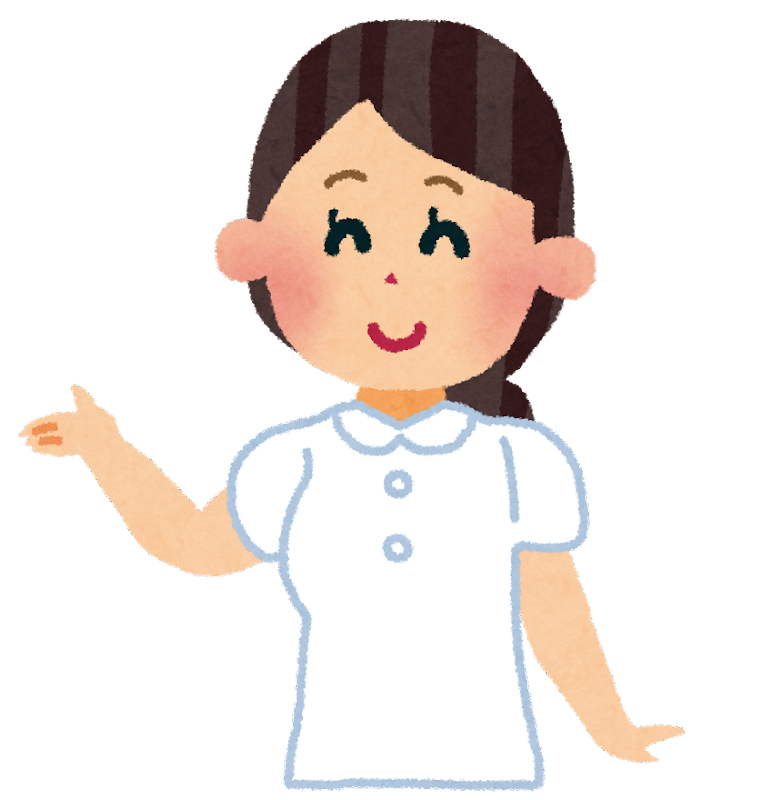 2022年度
大阪府訪問看護
実践研修事業
教育ｽﾃｰｼｮﾝ事業
「PCAポンプを安全に利用するために」の動画配信のご案内
PCAポンプの知りたい情報満載！
　〇PCAポンプの種類、導入時の業務内容
　〇在宅で処方できる医療用麻薬
　〇持続皮下注の方法・注意点
　〇CADD_Solisの操作方法、など…
期間限定でYoutube配信します
視聴期間：8月3日～9月30日 17:00
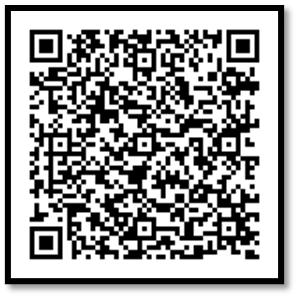 【視聴方法】
お手持ちのスマートフォンやタブレット等で右のQR
コード読み取り、必要事項を入力して下さい
堺ブロック　教育ステーション　シンシア訪問看護ステーション　梅川　　　　　　　　お問い合わせ　：072ｰ260-1233